Generative models and optimization for molecules
Dr. Rocío Mercado
Department of Chemical Engineering, MIT
Advanced Machine Learning for Innovative Drug Discovery (AIDD)
Tuesday October 26, 2021
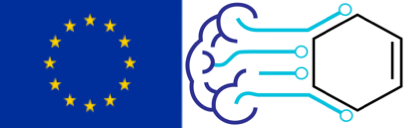 Outline
Introduction
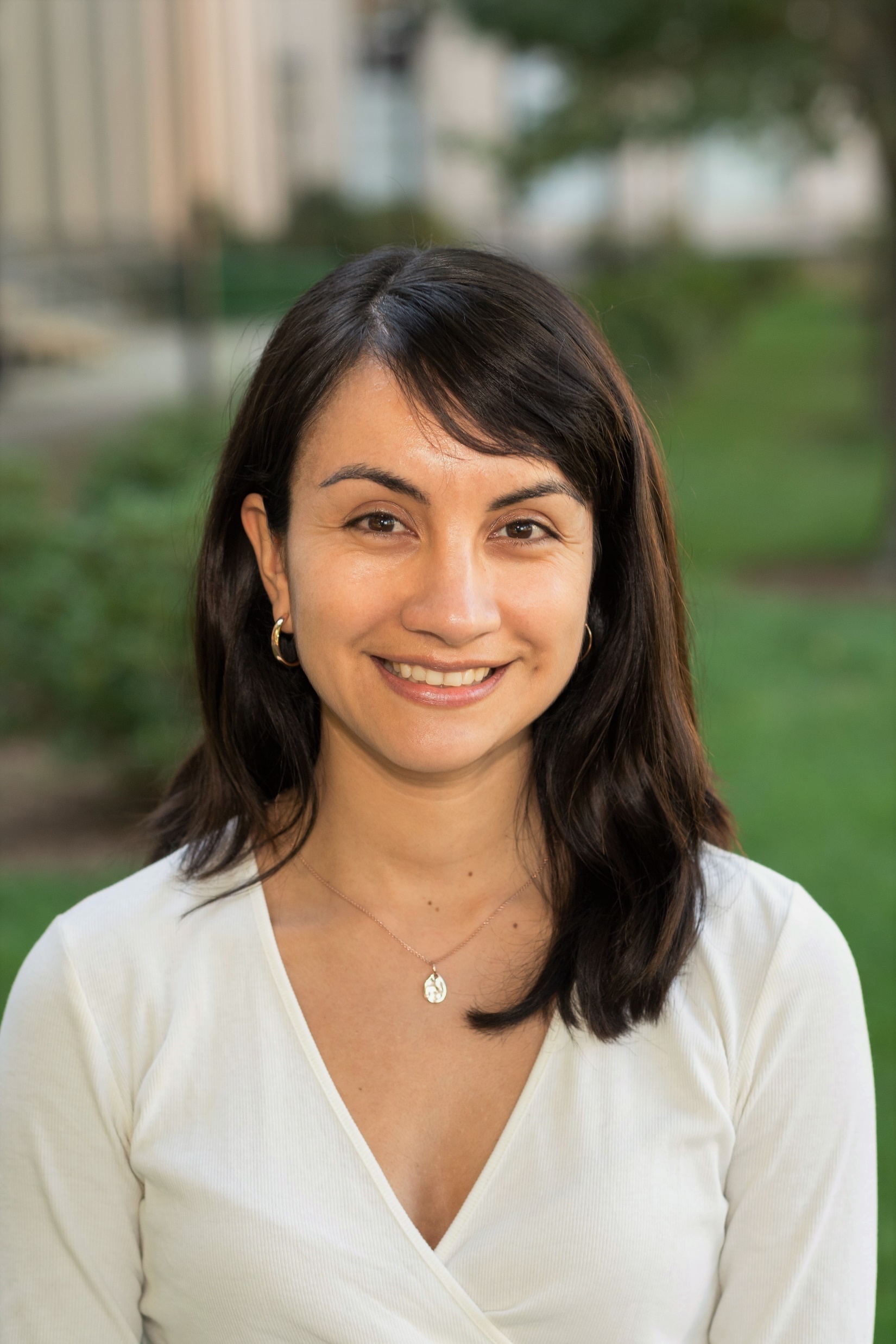 About me: Dr. Rocío Mercado
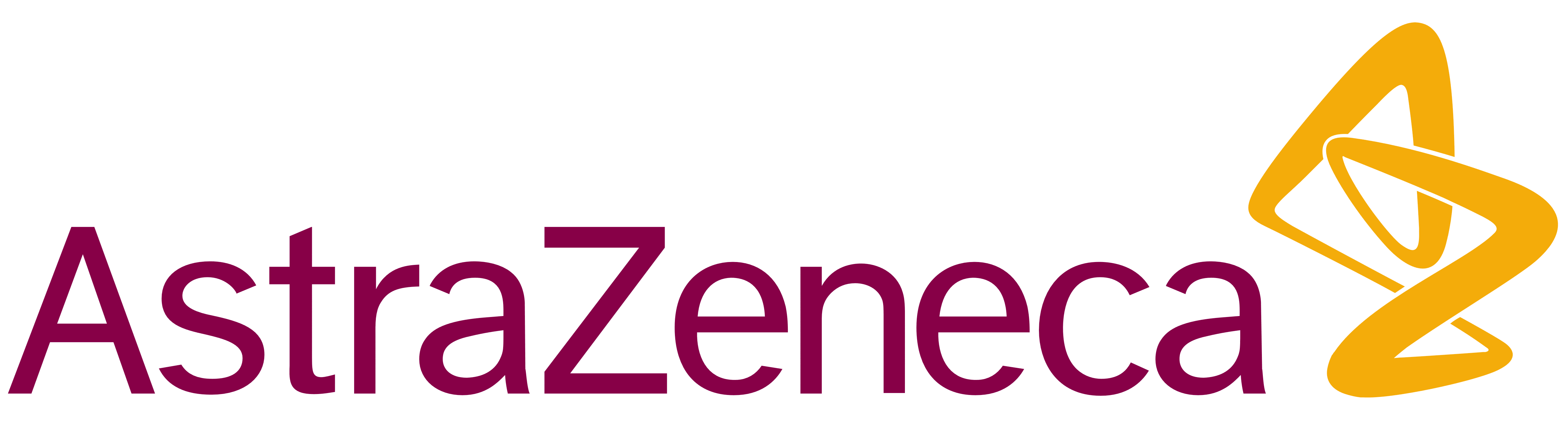 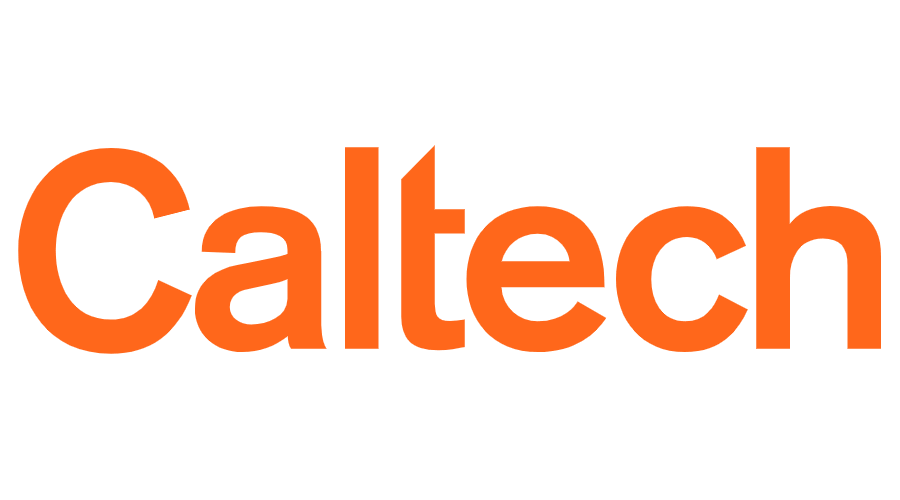 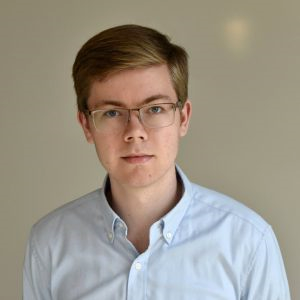 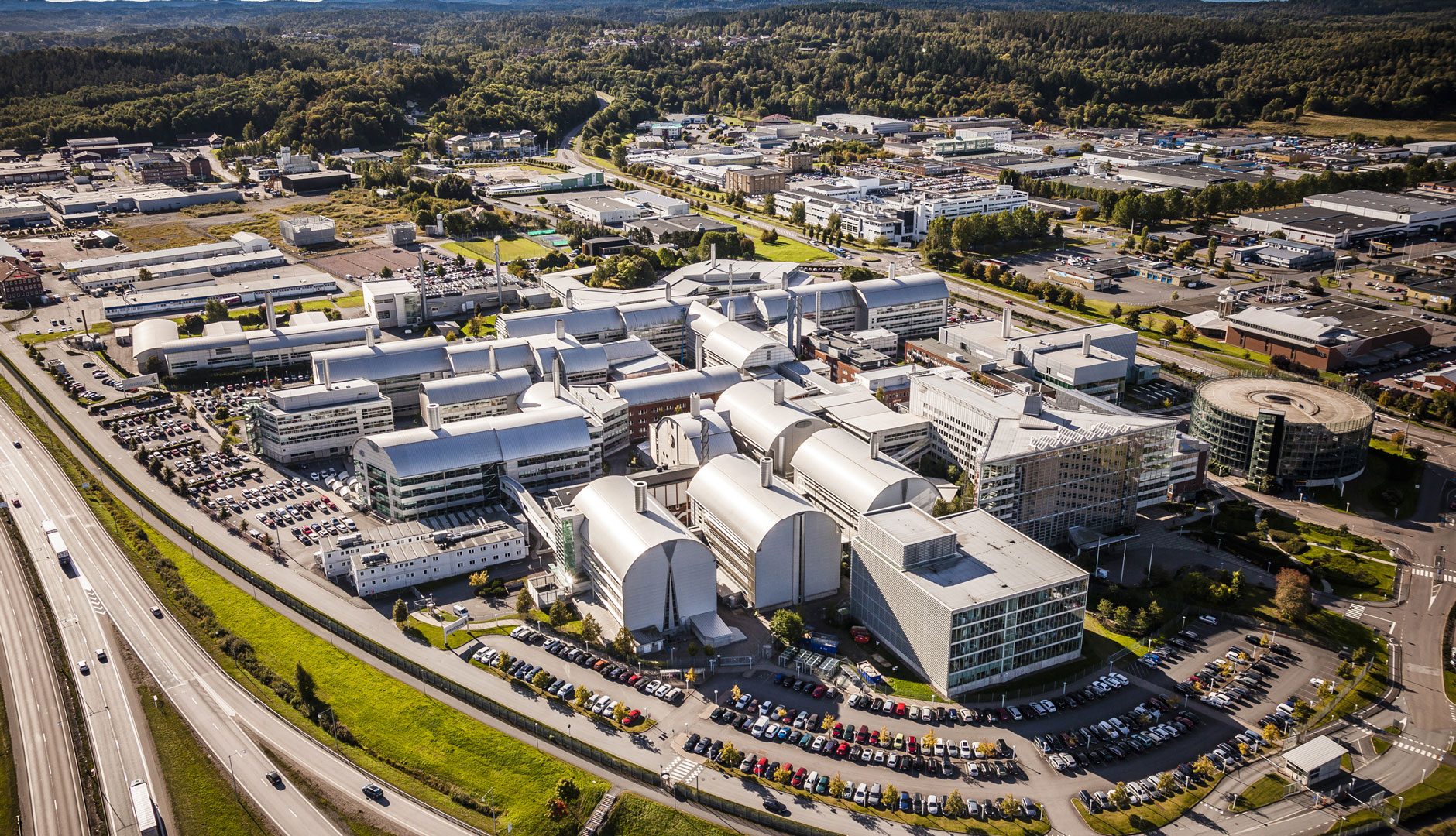 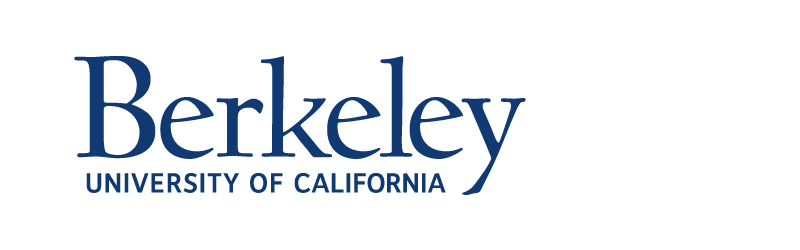 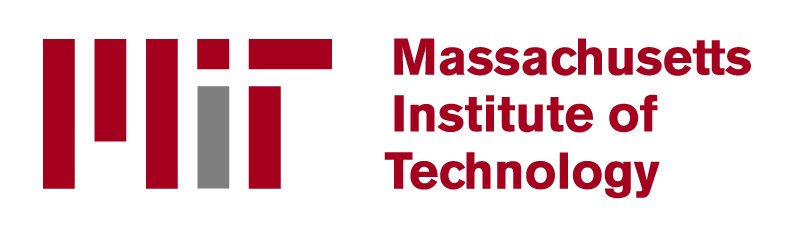 Coley group
Department of Chemical Engineering, MIT
Molecular AI TeamBioPharmaceuticals R&DAstraZeneca, Gothenburg
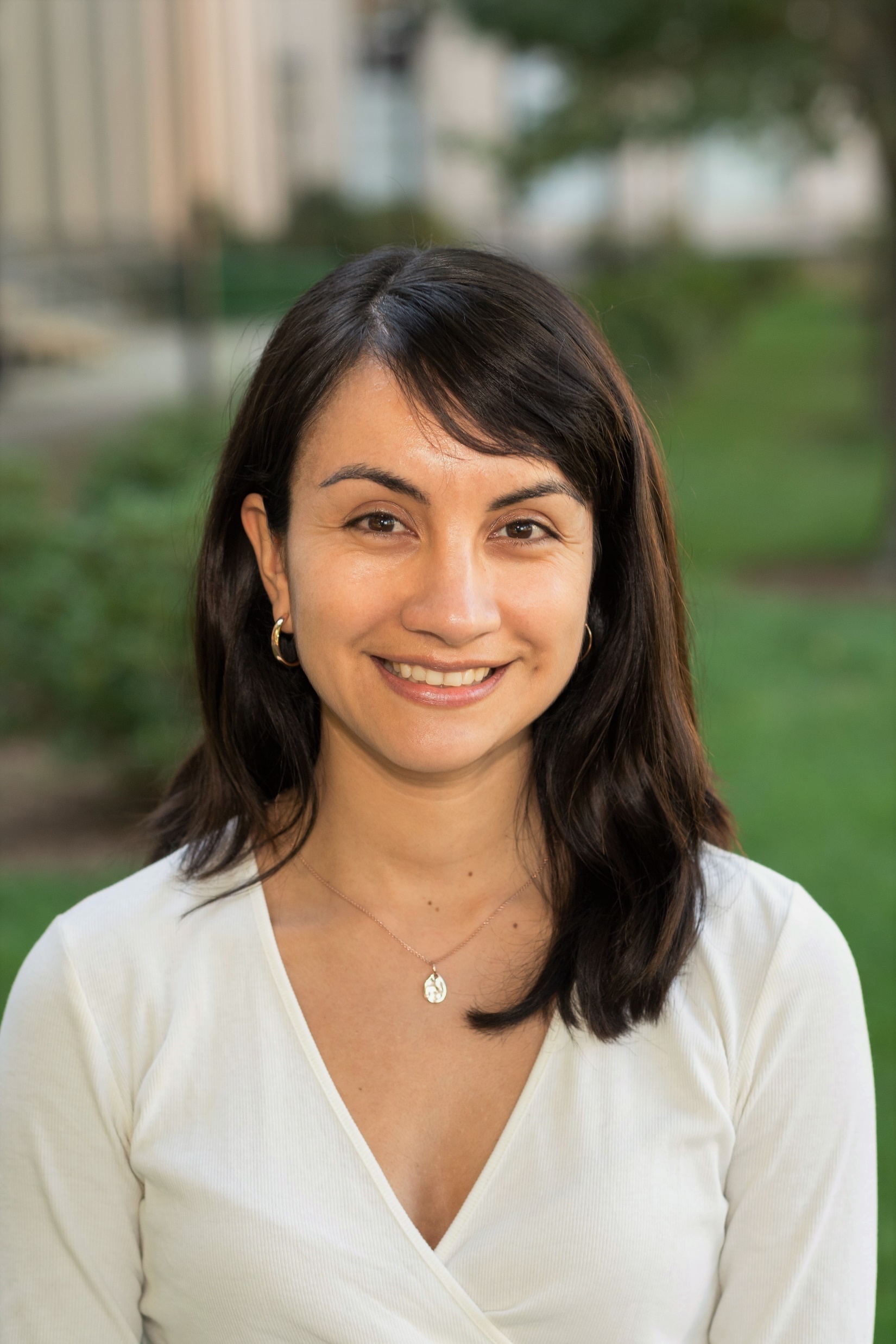 About me: Dr. Rocío Mercado
Research interests:
The goals of this lecture are to teach you:
What are molecular generative models?
What types of models can we use for molecular design?
How do we evaluate a molecular generative model?
What are the {strengths|weaknesses} of current molecular generative models?
(Deep) generative models are used accross a range of industries and applications.
1github.com/NVlabs/stylegan
2github.com/xiumingzhang/GenRe-ShapeHD
3Schmidt et al. arXiv:1905.03709, 2019. & github.com/junyanz/pytorch-CycleGAN-and-pix2pix
Generative models can also be used to design molecules with desired properties.
Generative models can also be used to design molecules with desired properties.
e.g.
good solubility
target activity
desired properties
low toxicity
synthesizable
molecular generative model
optimized molecules
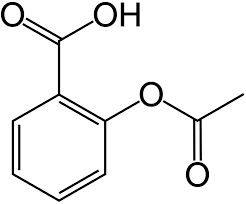 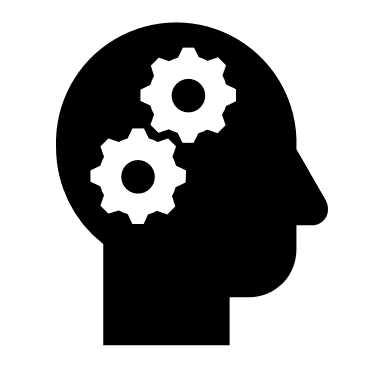 molecular substructures
aspirin
Save chemists time by narrowing down the chemical space of viable molecules faster and more efficiently.
Can be used in conjunction with existing (traditional) methods.
Two general approaches to molecular design.
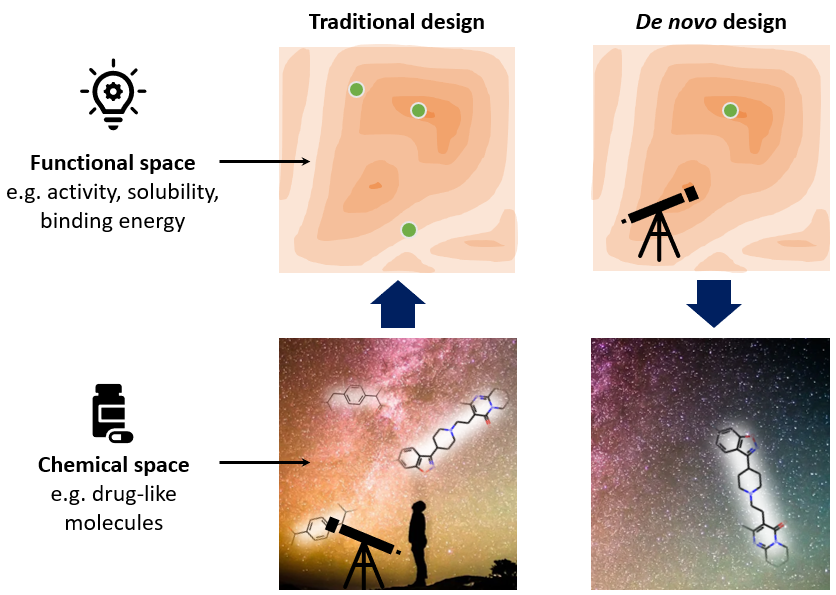 narrow range of desired properties
(high-throughput screening)
we can use molecular generative models in either approach
broad range of suitable properties
Many approaches to molecular generation.
Many approaches to molecular generation.
Methods
Deep molecular generative models consist of multiple components, leading to significant variation.
Deep molecular generative models use deep neural networks to generate molecules.
AEs
VAEs
RNNs
GNNs
GANs
FFNs
CNNs
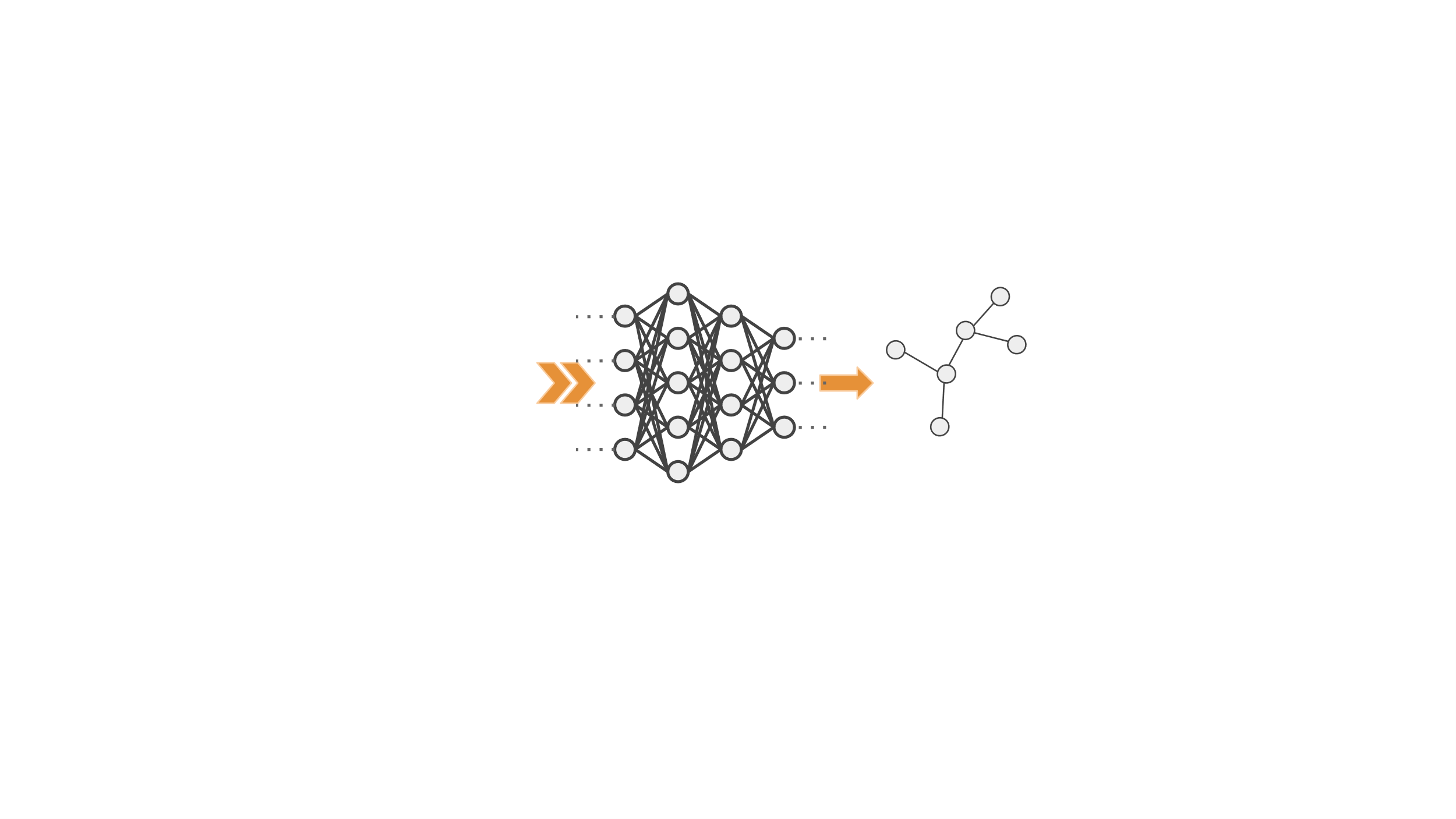 desired properties
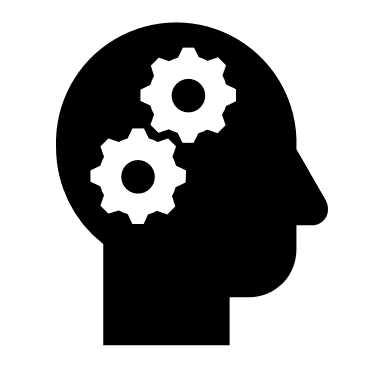 molecular substructures
deep neural network
Deep molecular generative models consist of multiple components, leading to significant variation.
We can use a variety of representations to represent molecules in deep molecular generative models.
(2D) graph representations
connection tables
adjacency matrices
node feature matrices
edge feature tensors
…
molecular fingerprints
ECFPs
…
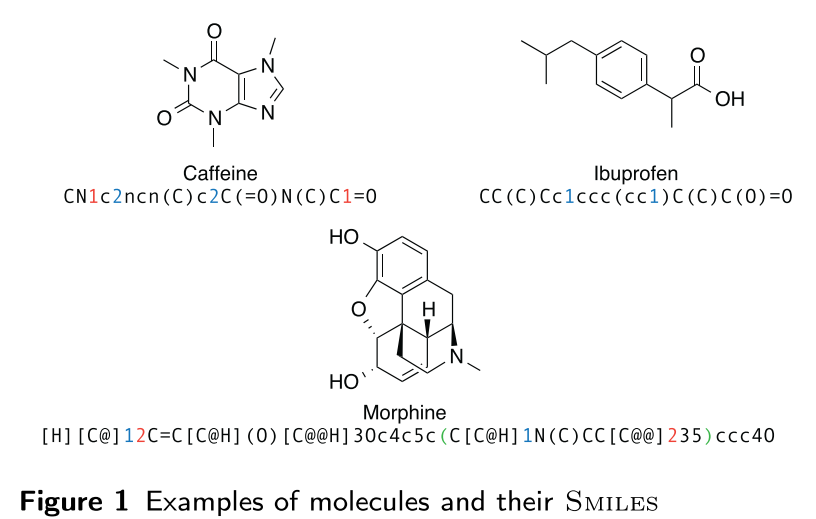 string representations
SMILES
DeepSMILES
SELFIES
Rxn SMILES
…
3D representations
coordinates
bond lengths
bond angles
shape-filling models
…
review on molecular representations in AI-driven drug discovery
Figure from
Segler et al. arXiv:1701.01329. 2017.
Molecular representations review
David et al. J. Cheminf. 2020.
Deep molecular generative models consist of multiple components, leading to significant variation.
There are two main generation schemes used.
(1) Single-shot and (2) iterative (autoregressive)
There are two main generation schemes used.
(1) Single-shot and (2) iterative (autoregressive)
sample
molecular generative model
There are two main generation schemes used.
(1) Single-shot and (2) iterative (autoregressive)
first sample:
molecular generative model
A
adjacency matrix
There are two main generation schemes used.
(1) Single-shot and (2) iterative (autoregressive)
then sample:
molecular generative model
X
node features
There are two main generation schemes used.
(1) Single-shot and (2) iterative (autoregressive)
Example:
MolGAN
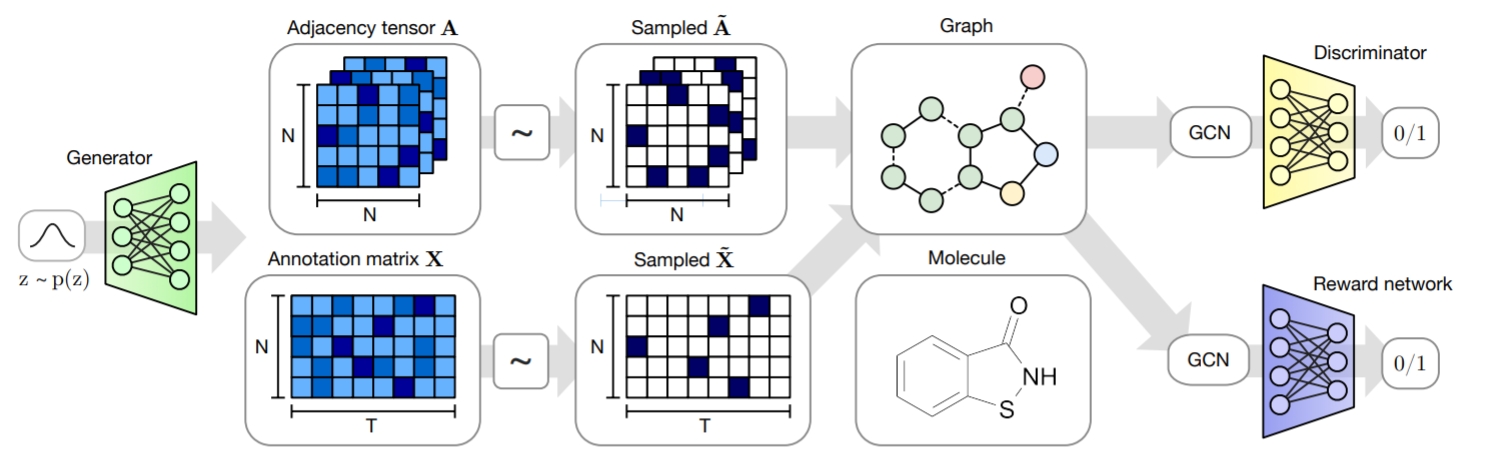 De Cao and Kipf. arXiv:1805.11973. 2018.
github.com/nicola-decao/MolGAN
There are two main generation schemes used.
(1) Single-shot and (2) iterative (autoregressive)
sample
molecular generative model
There are two main generation schemes used.
(1) Single-shot and (2) iterative (autoregressive)
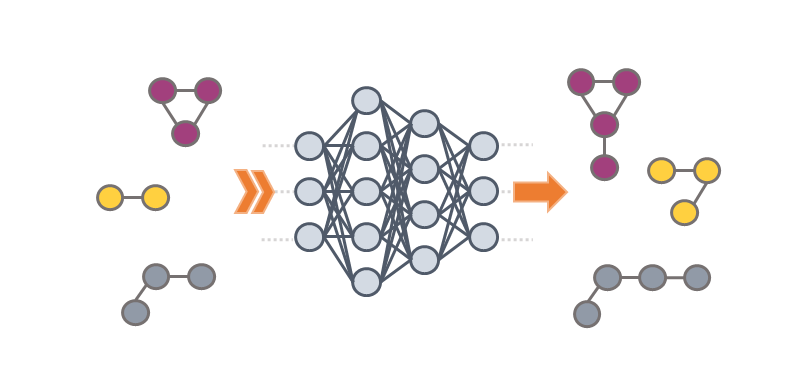 Example:
GraphINVENT
Mercado et al. Mach. Learn.: Sci. Technol. 2021.
github.com/MolecularAI/GraphINVENT
There are two main generation schemes used.
(1) Single-shot and (2) iterative (autoregressive)
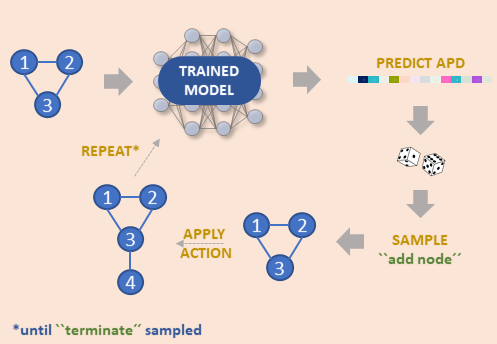 (X, A)
(HL, g)
GNN
APD
MLP
APD = action probability distribution
possible actions:
add edge/node
connect node
terminate graph
Mercado et al. Mach. Learn.: Sci. Technol. 2021.
github.com/MolecularAI/GraphINVENT
Deep molecular generative models consist of multiple components, leading to significant variation.
Optimizing for desired properties is a complex, multi-objective task.
e.g. drug discovery:
Molecular properties to optimize
Binding to a known target
Target selectivity
Novelty
Physico-chemical properties
Stability
Solubility
ADMET properties
Adsorption
Desorption
Metabolism
Excretion
Toxicity
Synthetic accessibility
Production cost
etc
binding pocket
Protein target
candidate molecules
Optimizing for desired properties is a complex, multi-objective task.
e.g. drug discovery:
Molecular properties to optimize
Binding to a known target
Target selectivity
Novelty
Physico-chemical properties
Stability
Solubility
ADMET properties
Adsorption
Desorption
Metabolism
Excretion
Toxicity
Synthetic accessibility
Production cost
etc
X
X
X
X
binding pocket
Protein target
candidate molecules
Optimizing for desired properties is a complex, multi-objective task.
e.g. drug discovery:
Another protein
Molecular properties to optimize
Binding to a known target
Target selectivity
Novelty
Physico-chemical properties
Stability
Solubility
ADMET properties
Adsorption
Desorption
Metabolism
Excretion
Toxicity
Synthetic accessibility
Production cost
etc
X
X
X
X
X
binding pocket
Protein target
candidate molecules
Space of drug-like molecules:
1023 – 1060
Is it the right mechanism of action?
Large number of interdependent properties
challenges
How do we do multi-objective optimization for molecules?
Train generative model
Optimize in the latent space
latent space
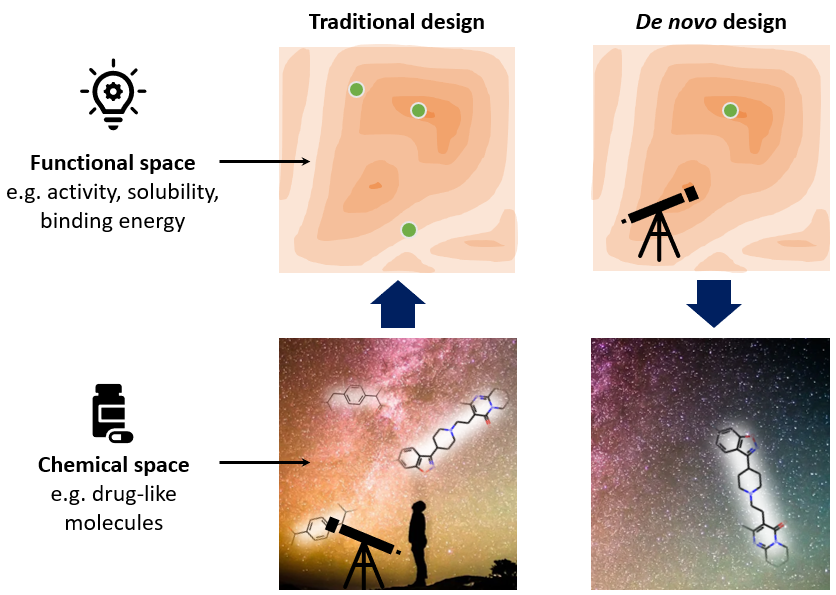 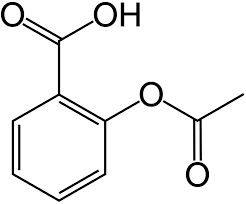 deep generative model
vector
How do we do multi-objective optimization for molecules?
Train generative model
Optimize in the latent space
latent space
desired properties
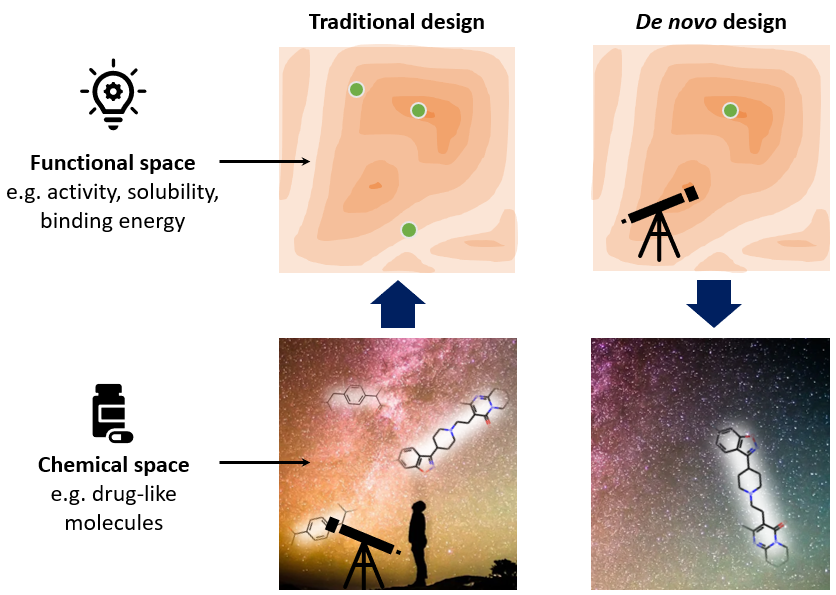 deep generative model
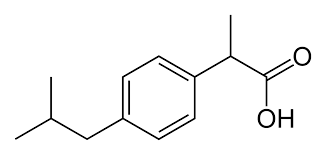 optimized molecules
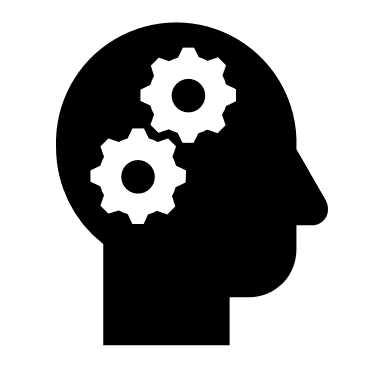 How do we do multi-objective optimization for molecules?
Train generative model
Optimize in the latent space, or…
latent space
desired properties
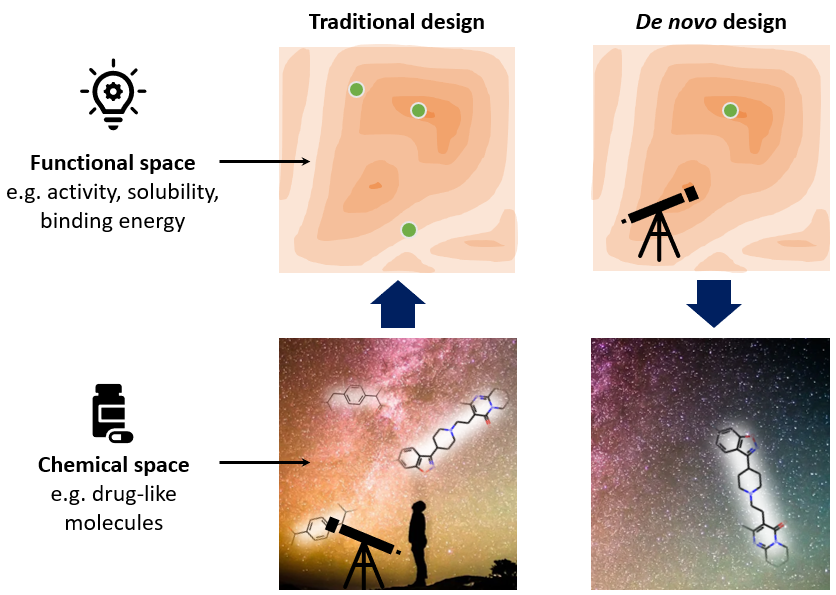 deep generative model
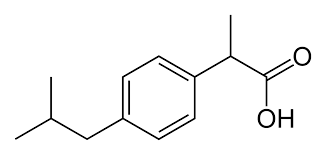 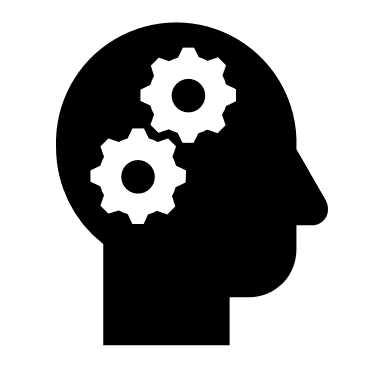 How do we do multi-objective optimization for molecules?
Train generative model
Increase likelihood of desirable molecules
probability space
desired properties
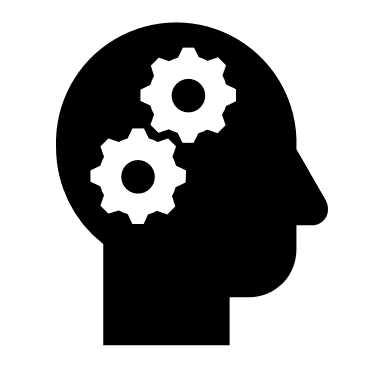 desirable molecule
How do we do multi-objective optimization for molecules?
Train generative model
Increase likelihood of desirable molecules
probability space
desired properties
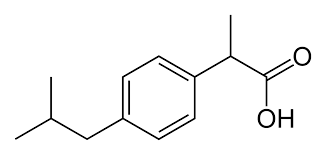 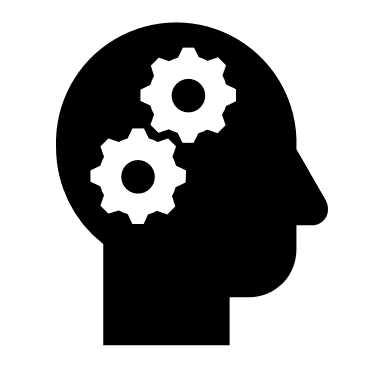 There are a few common strategies for molecular optimization.
Transfer learning
Evolutionary algorithms
Bayesian optimization
Reinforcement learning
likelihood optimization
latent space optimization
latent space optimization
likelihood optimization
There are a few common strategies for molecular optimization.
Transfer learning
Evolutionary algorithms
Bayesian optimization
Reinforcement learning
There are a few common strategies for molecular optimization.
Transfer learning
Evolutionary algorithms
Bayesian optimization
Reinforcement learning
e.g. generate __ inhibitors:
GMθ1(1)
Task #1
DRD2
Task #2
GMθ2(2)
GMθ
JNK3
Task #3
GMθ3(3)
GSK3β
GM = generative model with parameters θ
There are a few common strategies for molecular optimization.
likelihood optimization
Transfer learning
Evolutionary algorithms
Bayesian optimization
Reinforcement learning
Step 2: fine-tune on a (smaller) set of __ inhibitors
GMθ1(1)
Task #1
DRD2
Task #2
GMθ2(2)
GMθ
JNK3
Task #3
GMθ3(3)
GSK3β
Step 1: train on a large, general set of drug-like molecules (e.g. ZINC)
There are a few common strategies for molecular optimization.
Transfer learning
Evolutionary algorithms
Bayesian optimization
Reinforcement learning
There are a few common strategies for molecular optimization.
latent space optimization
Transfer learning
Evolutionary algorithms
Bayesian optimization
Reinforcement learning
latent space
desired properties
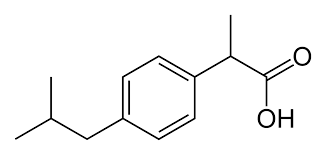 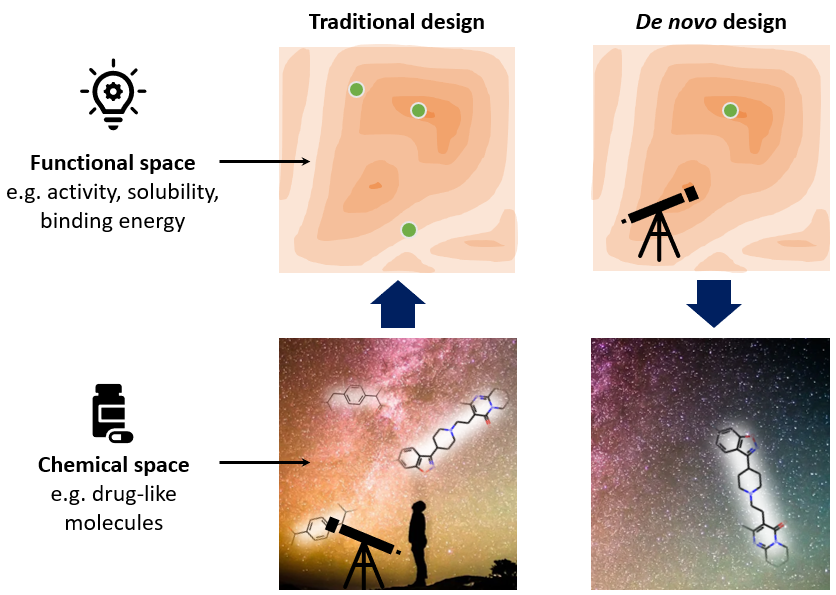 deep generative model
?
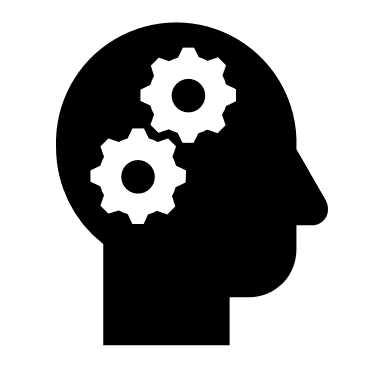 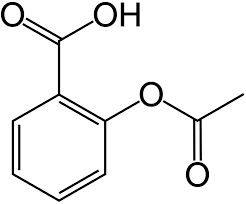 There are a few common strategies for molecular optimization.
Transfer learning
Evolutionary algorithms
Bayesian optimization
Reinforcement learning
There are a few common strategies for molecular optimization.
latent space optimization
Transfer learning
Evolutionary algorithms
Bayesian optimization
Reinforcement learning
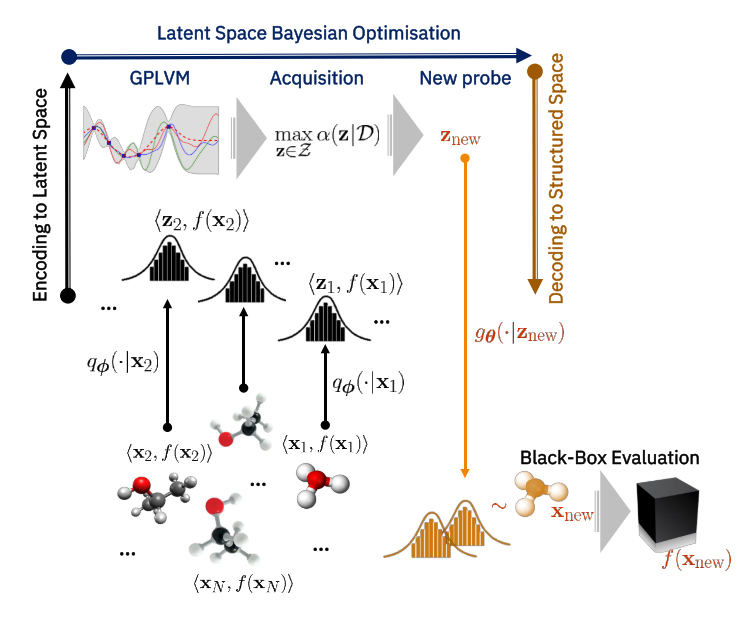 Example on next slide
Goal:
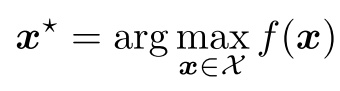 x    = molecular representation
z     = latent representation
f(·) = surrogate model (e.g. GP)
Figure from
Grosnit et al. arXiv:2106.03609. 2021.
[Speaker Notes: From the paper: “There are two core components in BO; a surrogate model and an acquisition function. Gaussian processes (GPs) are the surrogate model of choice for f(·) as they provide accurate point estimates and maintain calibrated uncertainties that are pivotal for guiding exploration. The acquisition function is responsible for suggesting new input points x to query at each iteration of BO and is designed to trade off exploration and exploitation in the black-box objective. Upon completion of each iteration, the queried points are appended to the dataset of the surrogate model and it is retrained. This process continues ad libitum until a solution is obtained.”]
There are a few common strategies for molecular optimization.
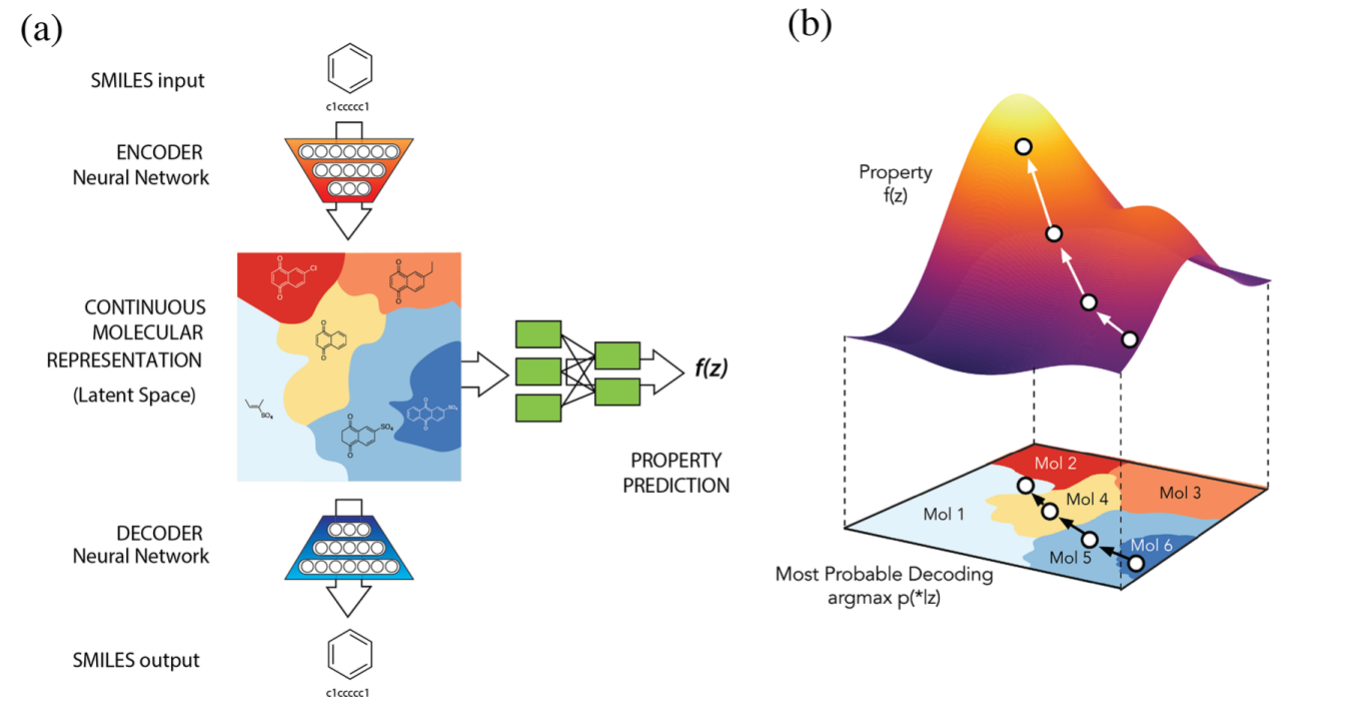 Example:
SMILES VAE
Gómez-Bombarelli et al. ACS Cent. Sci., 2018, 4, 268−276.
[Speaker Notes: From the paper: “Optimization of Molecules via Properties. We next optimized molecules in the latent space from the autoencoder which was jointly trained for property prediction. In order to create a smoother landscape to perform optimizations, we used a Gaussian process model to model the property predictor model. Gaussian processes can be used to predict any smooth continuous function41 and are extremely lightweight, requiring only a few minutes to train on a dataset of a few thousand molecules. The Gaussian process was trained to predict target properties for molecules given the latent space representation of the molecules as an input.”]
There are a few common strategies for molecular optimization.
Transfer learning
Evolutionary algorithms
Bayesian optimization
Reinforcement learning
There are a few common strategies for molecular optimization.
Transfer learning
Evolutionary algorithms
Bayesian optimization
Reinforcement learning
agent
reward
action
state
environment
There are a few common strategies for molecular optimization.
likelihood optimization
Transfer learning
Evolutionary algorithms
Bayesian optimization
Reinforcement learning
generative model
Example on next slide
molecule score
sample molecules
state
environment
There are a few common strategies for molecular optimization.
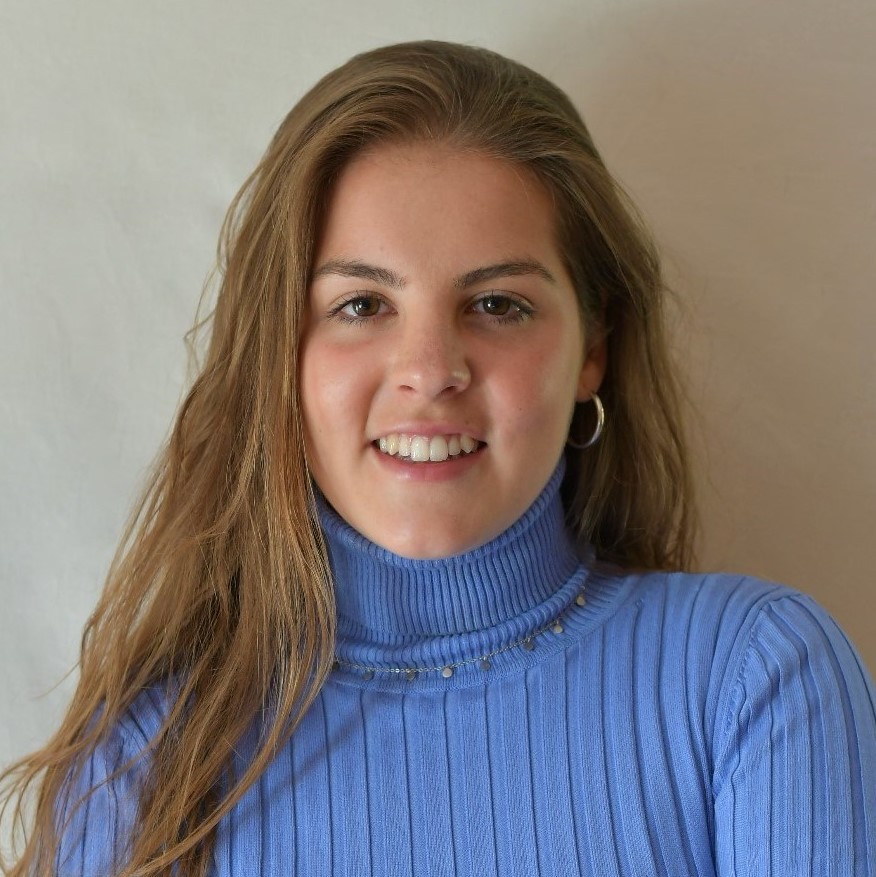 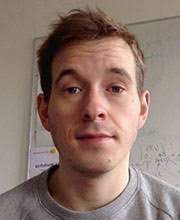 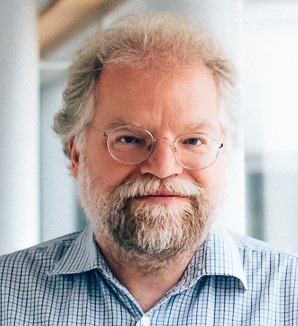 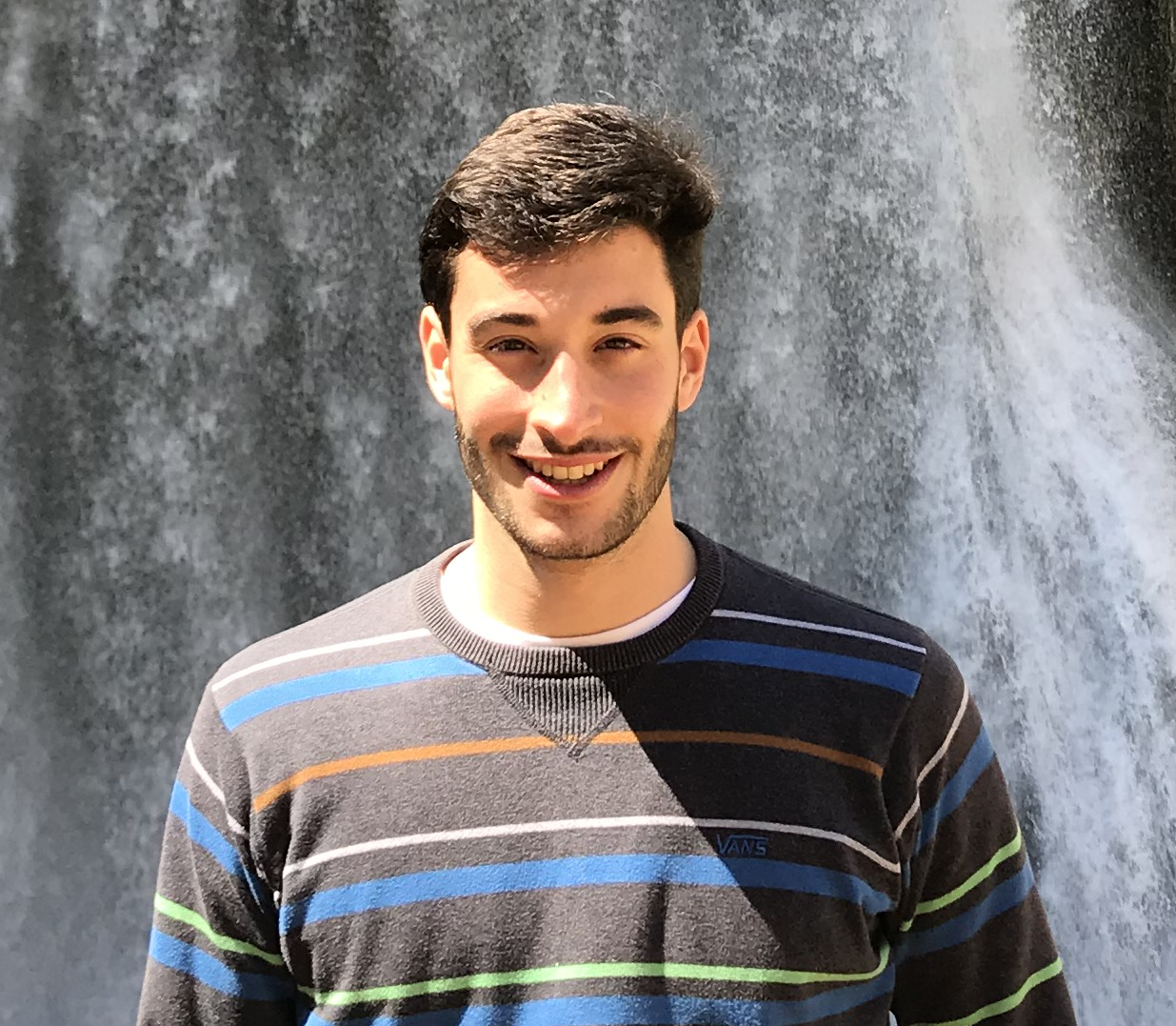 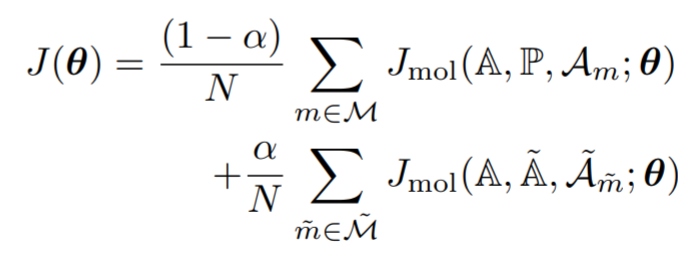 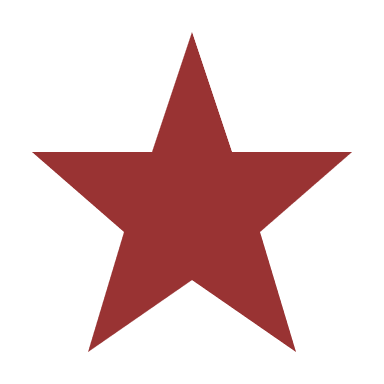 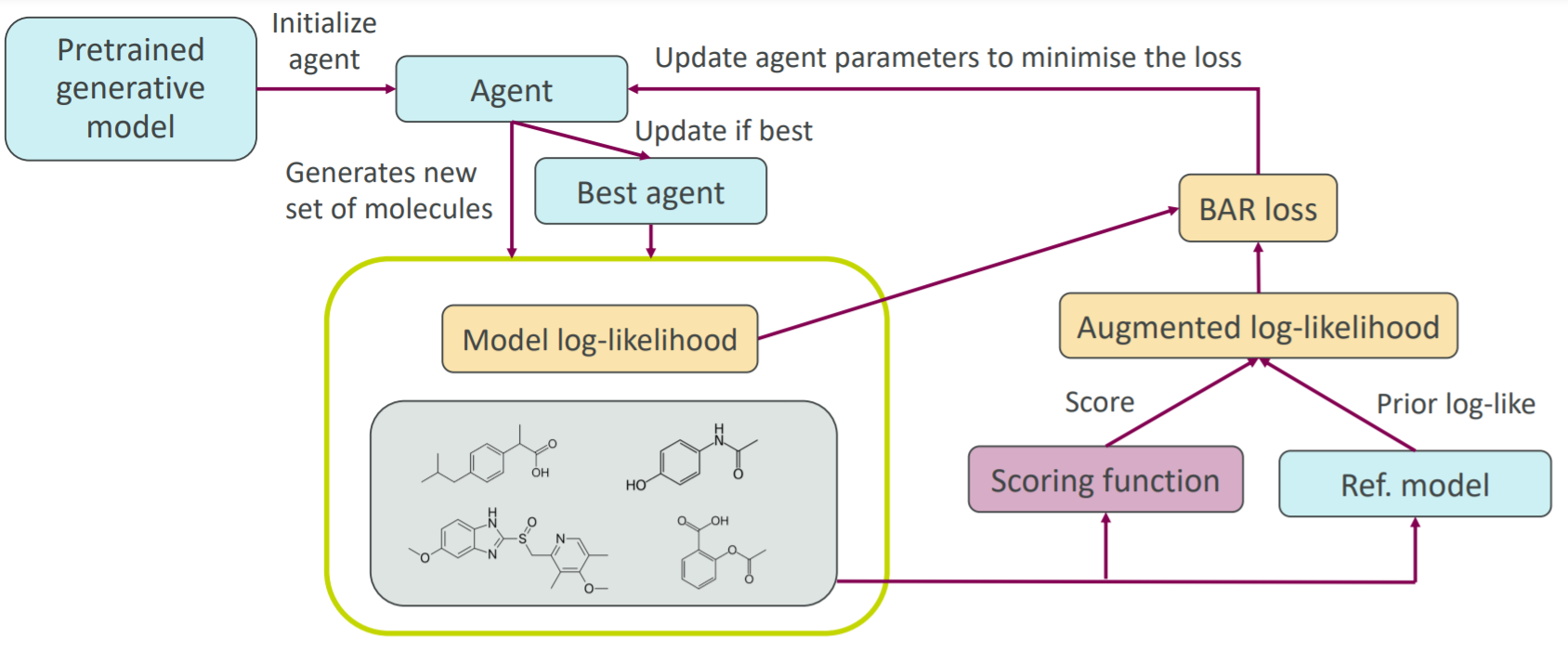 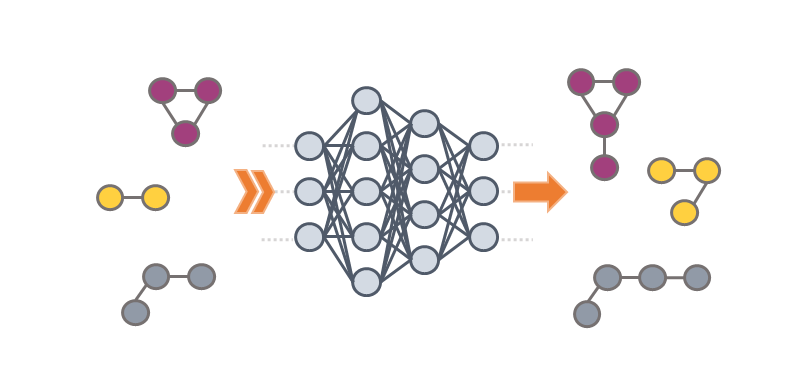 desired properties:
validity
uniqueness
activity
drug-likeness
…
keep track of:
current model A
best model so far Ã
prior model P
Romeo Atance et al. ChemRxiv. 2021. 
            & ICML RL4RealLife Workshop.
github.com/olsson-group/RL-GraphINVENT
There are a few common strategies for molecular optimization.
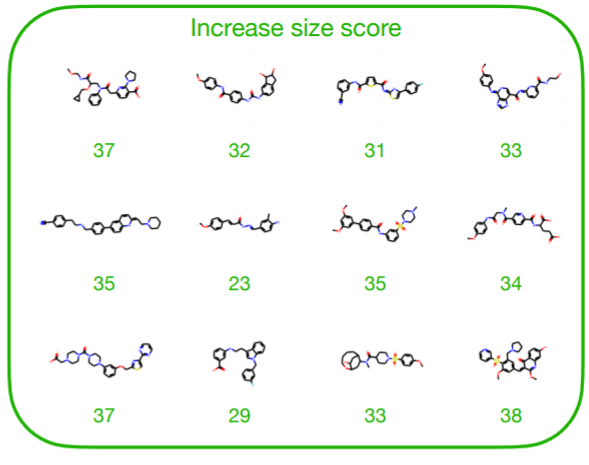 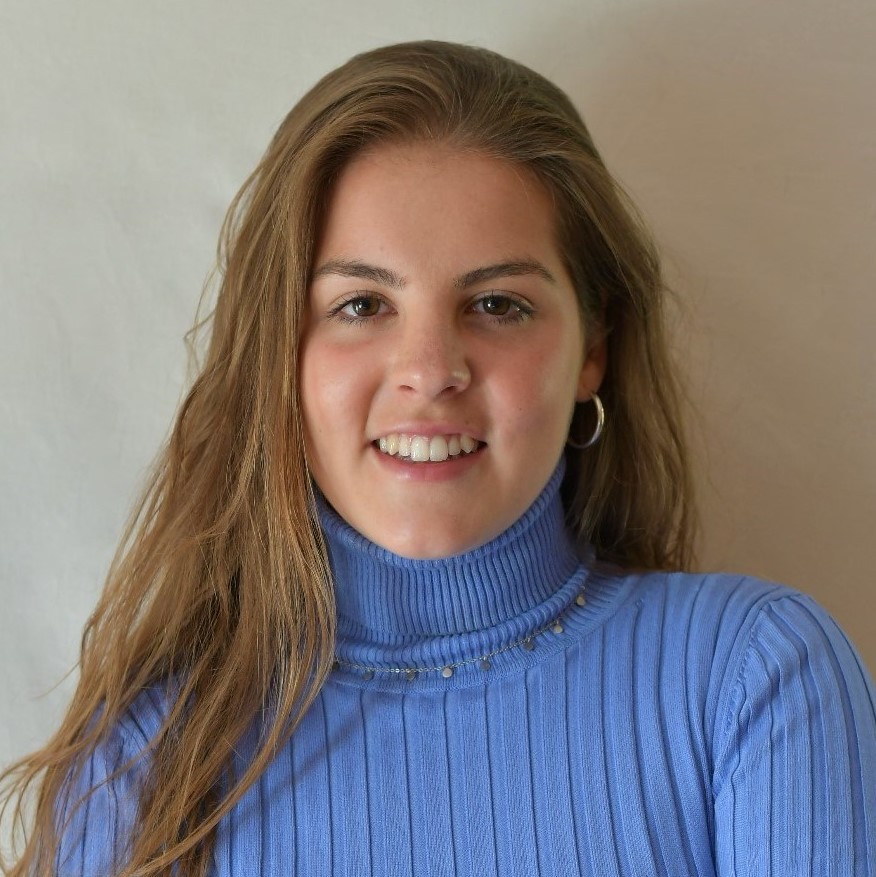 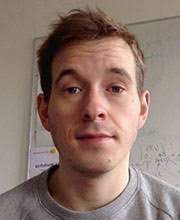 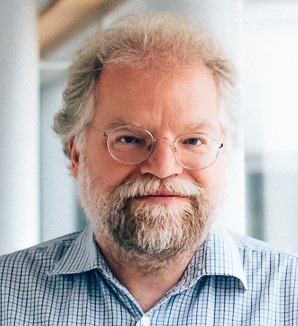 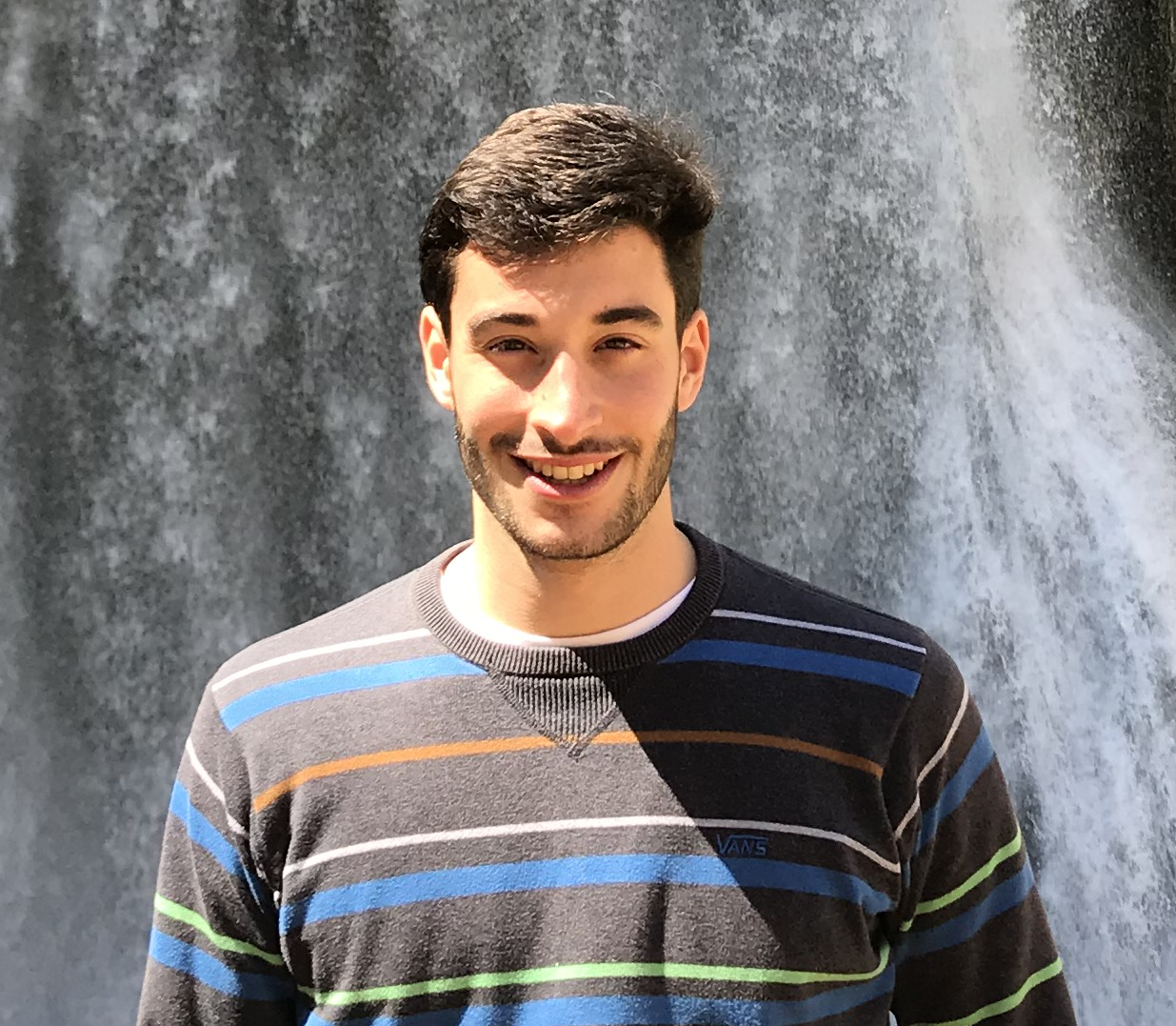 Three tasks:
Generate DRD2 actives
Increase molecule size
Decrease molecule size
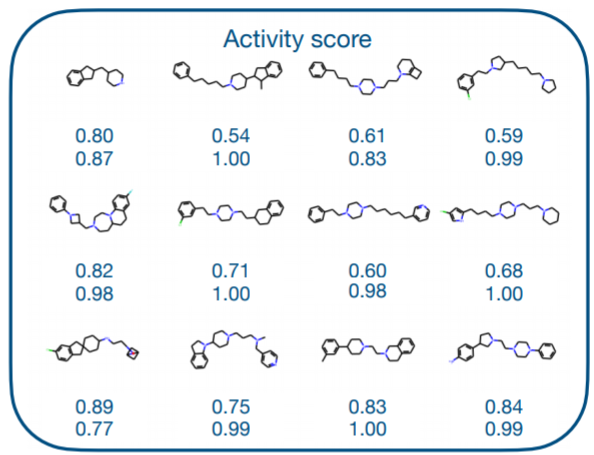 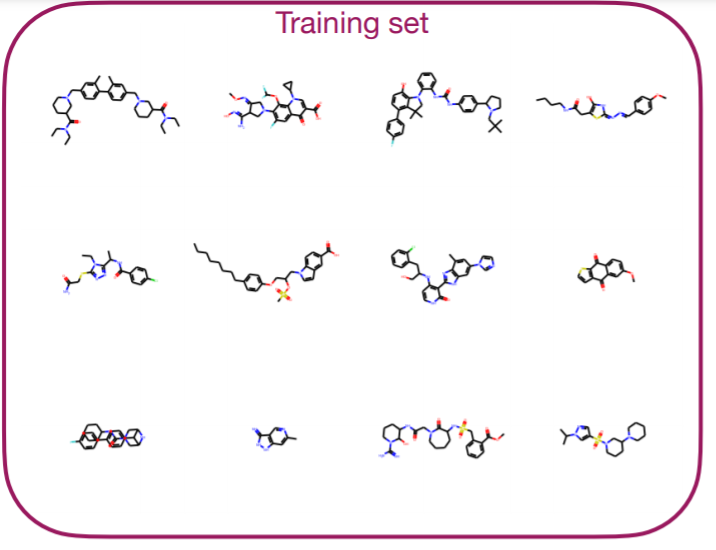 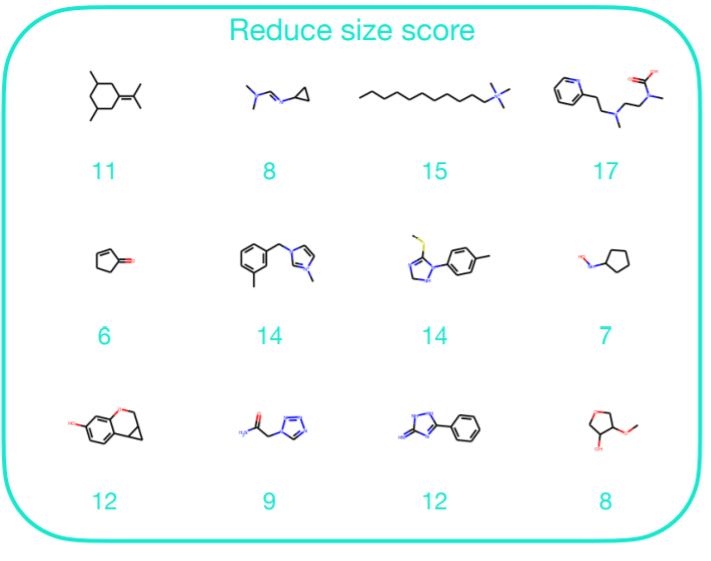 Romeo Atance et al. ChemRxiv. 2021. 
            & ICML RL4RealLife Workshop.
github.com/olsson-group/RL-GraphINVENT
Deep molecular generative models consist of multiple components, leading to significant variation.
In molecular optimization, we want to balance exploration vs exploitation.
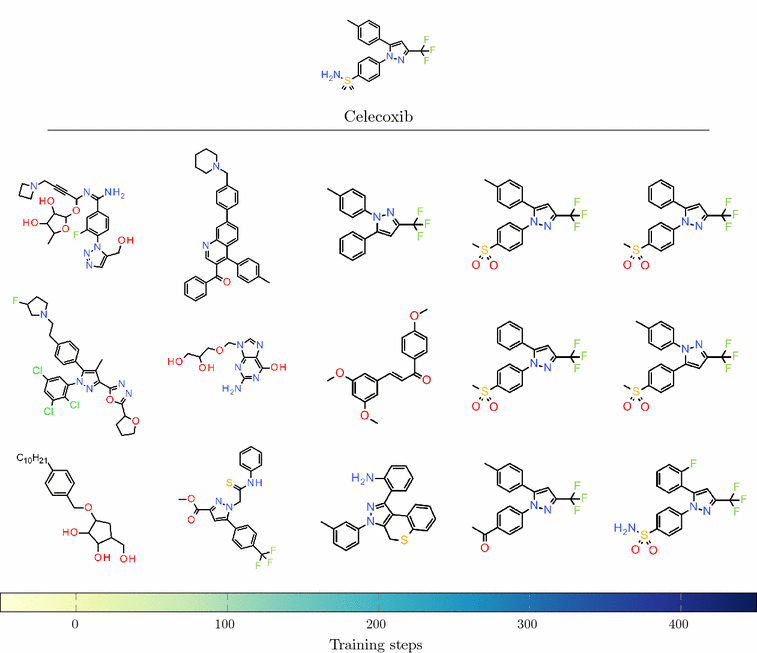 Example:
REINVENT
Figure from
Olivecrona et al. J. Cheminform., 2017, 9, 48.
[Speaker Notes: Figure caption: “Evolution of generated structures during training Structures sampled every 100 training steps during the training of the Agent towards similarity to Celecoxib with k=0.7 and σ=15.”]
Benchmarks
How do we evaluate and compare molecular generative models?
A few different benchmarks and metrics:
MOSES (Molecular Sets) looks at distribution-based metrics for evaluating models.
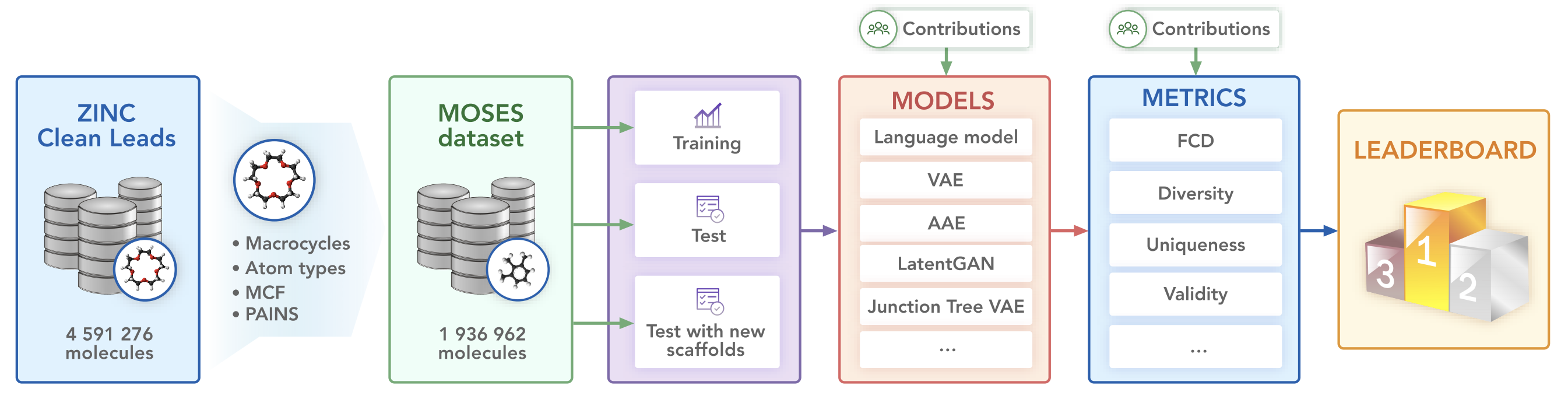 github.com/molecularsets/moses
Polykovskiy et al. arXiv:1811.12823, 2020.
GuacaMol looks at distribution-based and goal-directed evaluation metrics.
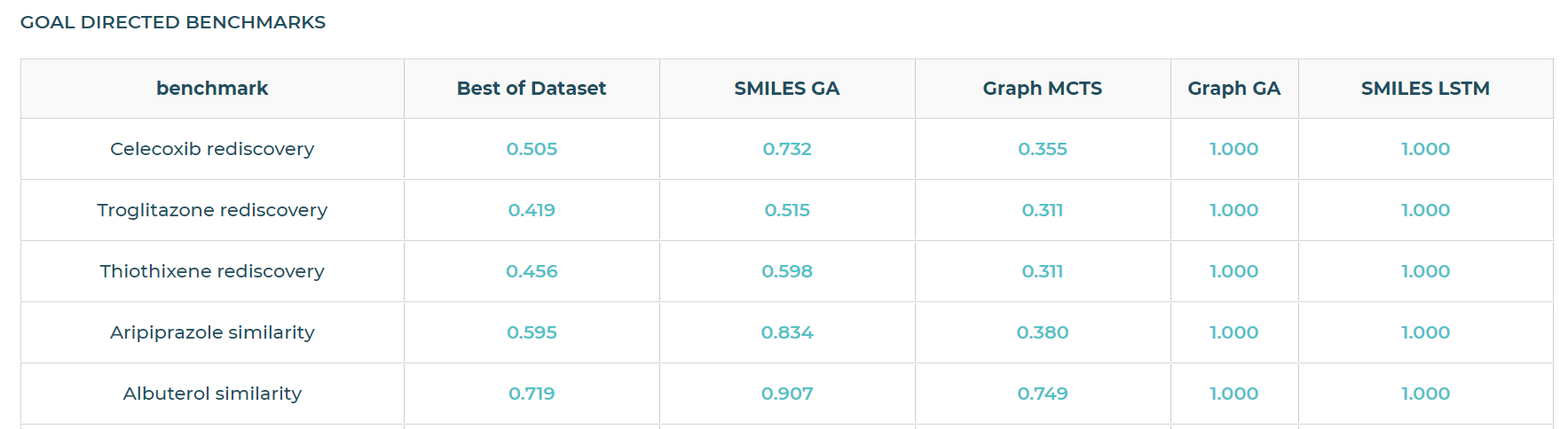 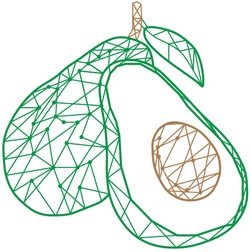 github.com/benevolentAI/guacamol
Brown et al. arXiv:1811.09621, 2019.
It can also be informative to quantify the chemical space coverage of a generative model.
GDB-13
chemical space coverage 
(↑ better)
training set
generative model
GDB-13small organic molecules, ≤13 HAs975 million molecules{C, N, O, S, Cl}
Arús-Pous et al. J Cheminform., 2019, 11:20.
Zhang et al. JCIM. 2021, 61, 6, 2572–2581.
github.com/jeah-z/Generative_Models_benchmark_gdb13
The Therapeutics Data Commons (TDC) has nice implementations of many of these benchmarks under one framework.
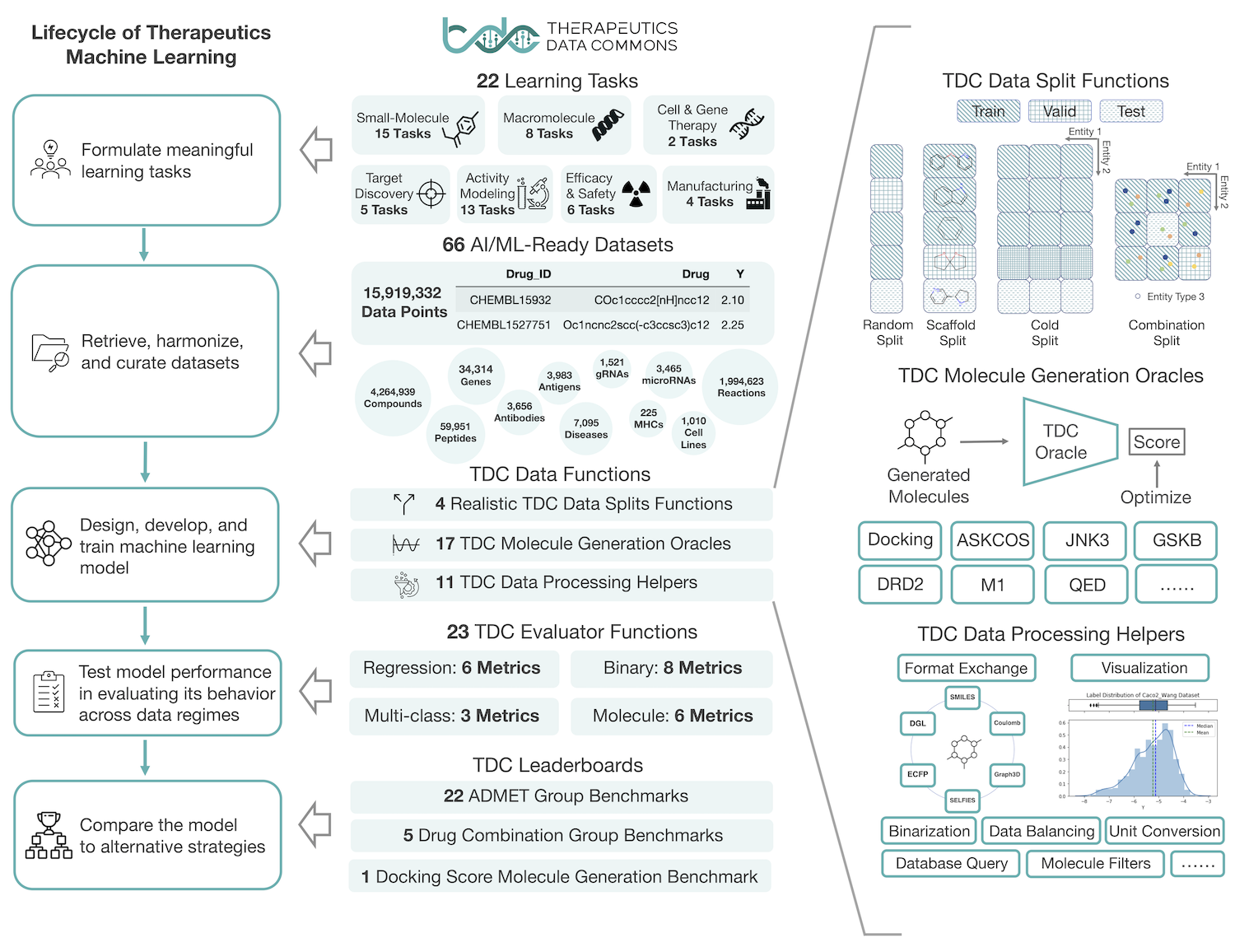 tdcommons.ai
Huang et al. Proc. NeurIPS, 2021.
Outlook
Molecular generative models are a promising way of  designing molecules.
Can leverage large amounts of data
A variety of architectures/representations to choose from, each with benefits & deficiencies
Can optimize over a high-dimensional landscape
Multi-objective optimization
Can assign error-prone decisions to computer
Error and uncertainty quantification
Quick to train 
<1 week in most cases, versus 3-7 years for PhD in chemistry + years of experience in industry
Nonetheless, many challenges and opportunities for development remain in the field of molecular generation.
Molecular size limitations
Large disk space and memory requirements
Lack of synthesizability constraints
Lack of 3D information
(For drug discovery) Handling protein information
Downstream properties can be optimized earlier on
@rociomer3
rociomer@mit.edurociomer.github.io
contact info
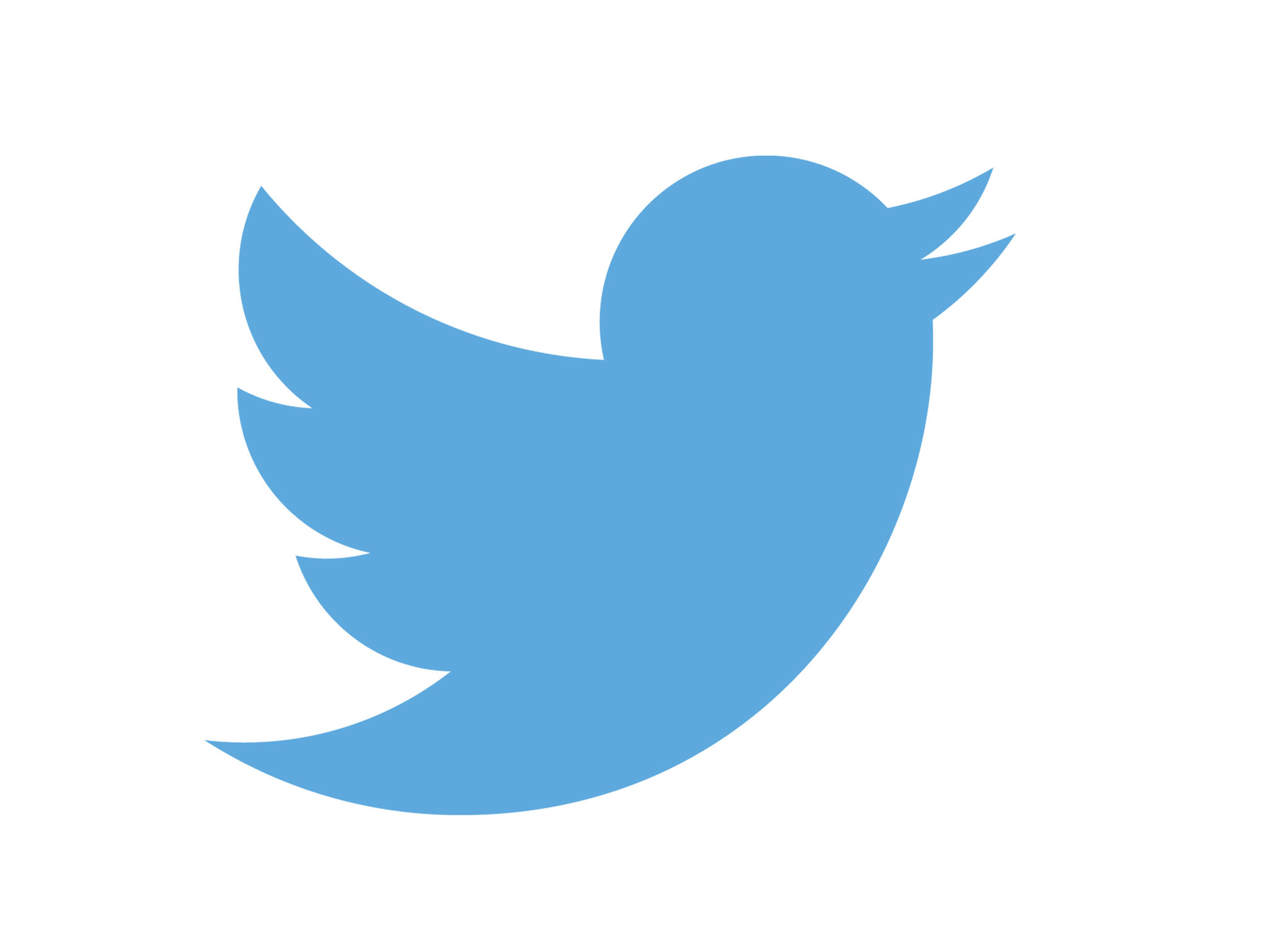 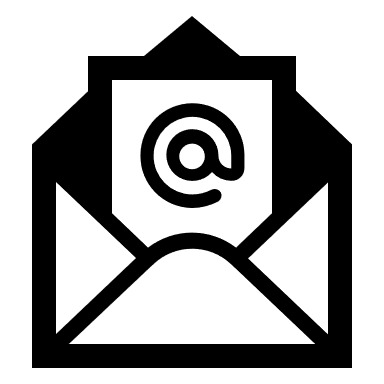 Acknowledgments
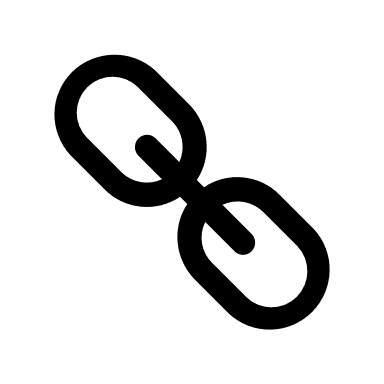 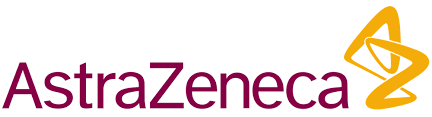 Molecular AI past and present, especially:Sara Romeo AtanceJuan Viguera DiezJulio Ponte HernándezTobias RastemoEdvard LindelöfDr. Atanas PatronovDr. Samuel GenhedenDr. Esben J. BjerrumDr. Ola EngkvistProf. Hongming Chen
Chalmers:Prof. Simon Olsson
JKU Linz:Prof. Günter Klambauer
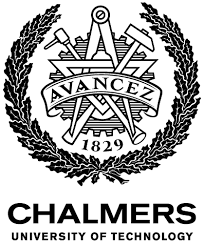 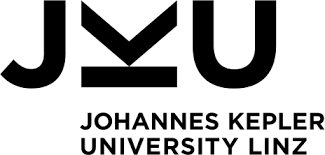 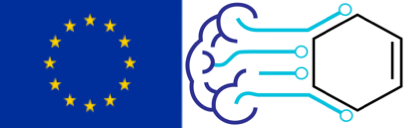 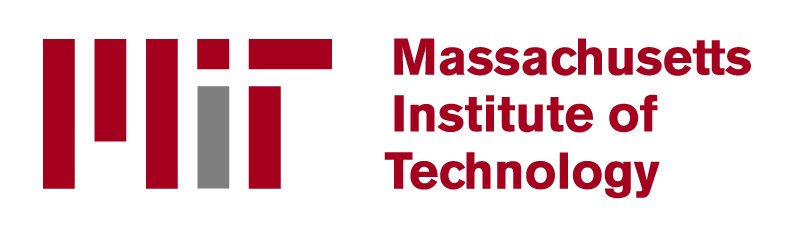 Coley Group
Thank you for your attention!
References and recommended reading
Molecular and reaction representations:
David et al. J. Cheminf., 2020, 12:56. link
Warr, Wendy. Molec. Inf., 2014, 33(6-7), 469–476. link
Benchmarks and evaluation frameworks:
(MOSES) Polykovskiy et al. arXiv:1811.12823, 2020. link
(Guacamol) Brown et al. J. Chem. Inf. Model., 2019, 59, 3, 1096–1108. link
(Chemical space coverage) Arús-Pous et al. J Cheminform., 2019, 11:20. link
(Therapeutics Data Commons) Huang et al. Proc. NeurIPS, 2021. link
Deep molecular generative models*:
(SMILES LSTM) Segler et al. arXiv:1701.01329. 2017. link
(REINVENT) Olivecrona et al. J. Cheminform., 2017, 9, 48. link
(MolGAN) De Cao and Kipf. arXiv:1805.11973. 2018. link
(SMILES VAE) Gómez-Bombarelli et al. ACS Cent. Sci., 2018, 4, 268−276. link
(GraphINVENT) Mercado et al. Mach. Learn.: Sci. Tech., 2021, 2, 025023. link
(RL-GraphINVENT) Romeo Atance et al. ChemRxiv. 2021. link
*many, many, many more generative models which I did not talk about… this is not a complete list!